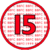 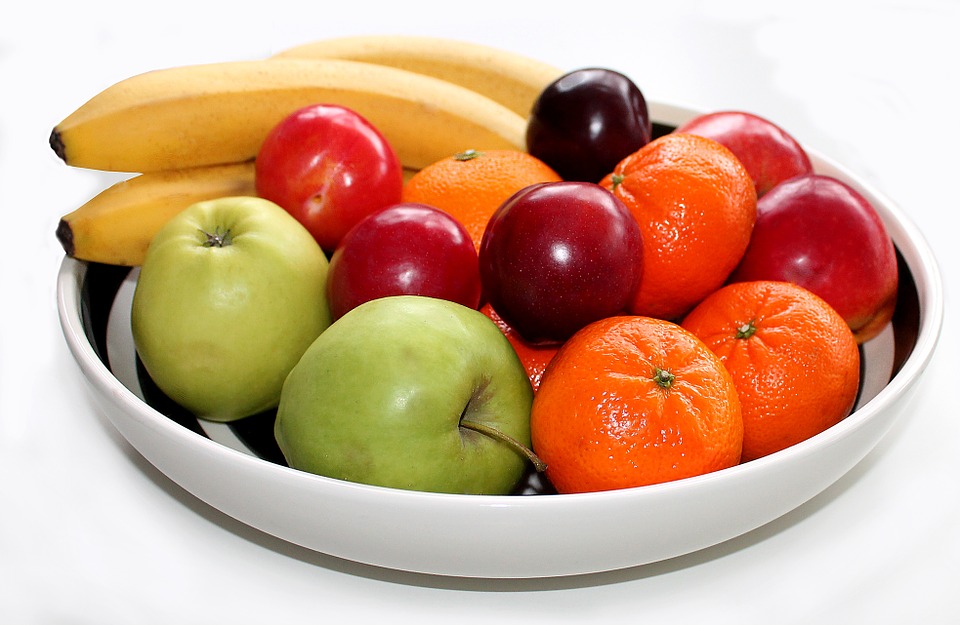 love, 					
joy, 					
peace,					
patience, 
kindness, 				
goodness,				
faithfulness, 				
gentleness,				
self-control
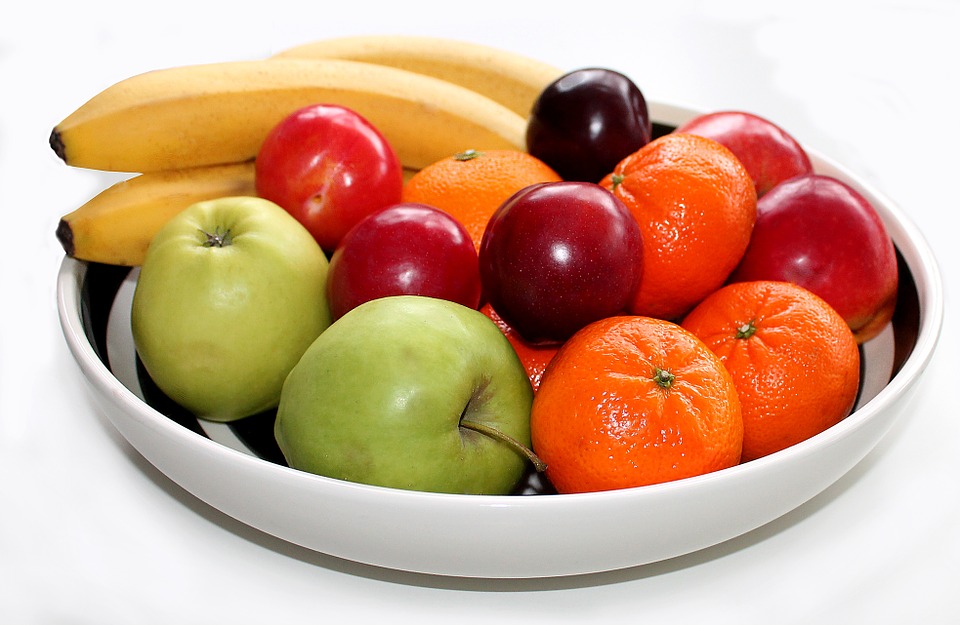 sexual immorality, impurity, 
hatred
discord 
dissensions 
jealousy
selfish ambition 
factions
fits of rage
love, 					
joy, 					
peace,					
patience, 
kindness, 				
goodness,				
faithfulness, 				
gentleness,				
self-control
sexual immorality, impurity, 
hatred
discord 
dissensions 
jealousy
selfish ambition 
factions
fits of rage
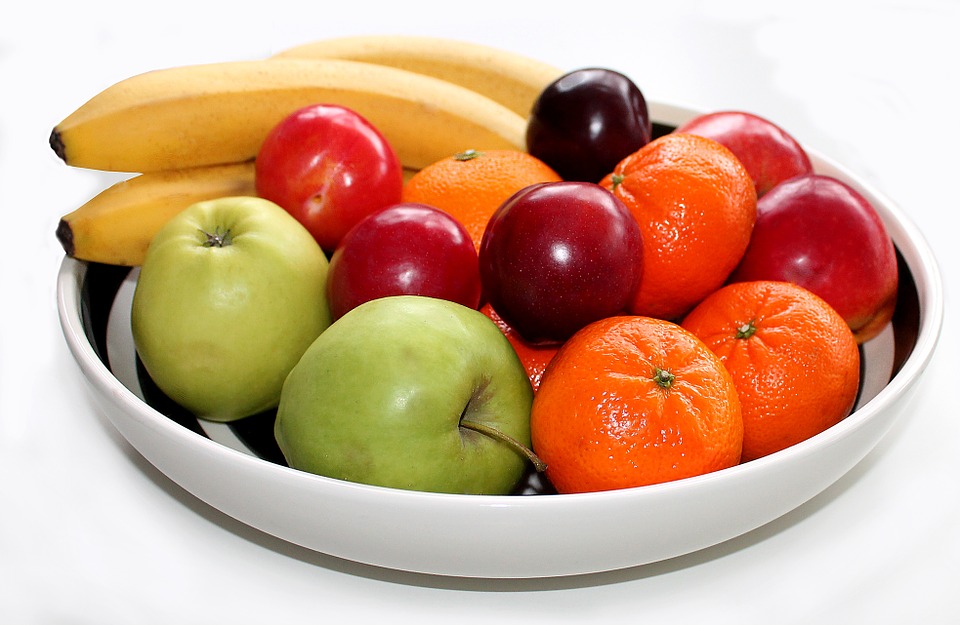 sexual immorality, impurity, 
hatred
discord 
dissensions 
jealousy
selfish ambition 
factions
fits of rage
love, 					
joy, 					
peace,					
patience, 
kindness,				
goodness,			
faithfulness, gentleness,		
self-control
The sinful nature desires what is contrary to the Spirit and the Spirit what is contrary to the sinful nature. 
																Gal. 5:17
DAILY CHALLENGES …..

1.   WHICH WALK?
The idea of reaching a ‘good life’ without Christ is based on a double error. Firstly, we cannot do it; and secondly, in setting up a ‘good life’ as our final goal we have missed the very point of our existence.  Morality is a mountain which we cannot climb by our own efforts. 
																																					C.S. Lewis
DAILY CHALLENGES …..

WHICH WALK?
 SEEKING HELP?
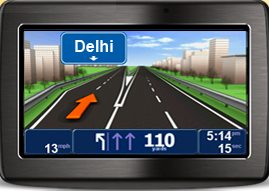 This Photo by Unknown Author is licensed under CC BY-SA
I need Thee every hour; 
Every hour I need Thee…….
 
I need Thee every hour,Stay Thou near by;Temptations lose their power,When Thou art nigh.I need Thee, O I need Thee;Every hour I need Thee!O bless me now, my Savior,I come to Thee.
DAILY CHALLENGES …..

WHICH WALK?
SEEKING HELP?
WHAT VICTORIES?
We ain't what we oughta be. 
We ain't what we want to be. 
We ain't what we gonna be. 
But, thank God, we ain't what we was.’

                 Quoted by Dr. Martin Luther-King
Dear Lord, there are lots of things that divide us. Forgive us for getting up one another’s noses.  Help us by your Holy Spirit to live together with love and care. 

Prayed at a Histon Baptist Church house group.